ЛЕКЦИЯ 3 МОРФОЛОГИЯ НАСЕКОМЫХ.  ГОЛОВА И ЕЕ ПРИДАТКИ
1 Единство плана строения2 Головной отдел: сегментный состав и придатки
Сравнение внутреннего (А) и внешнего (Б) скелетов
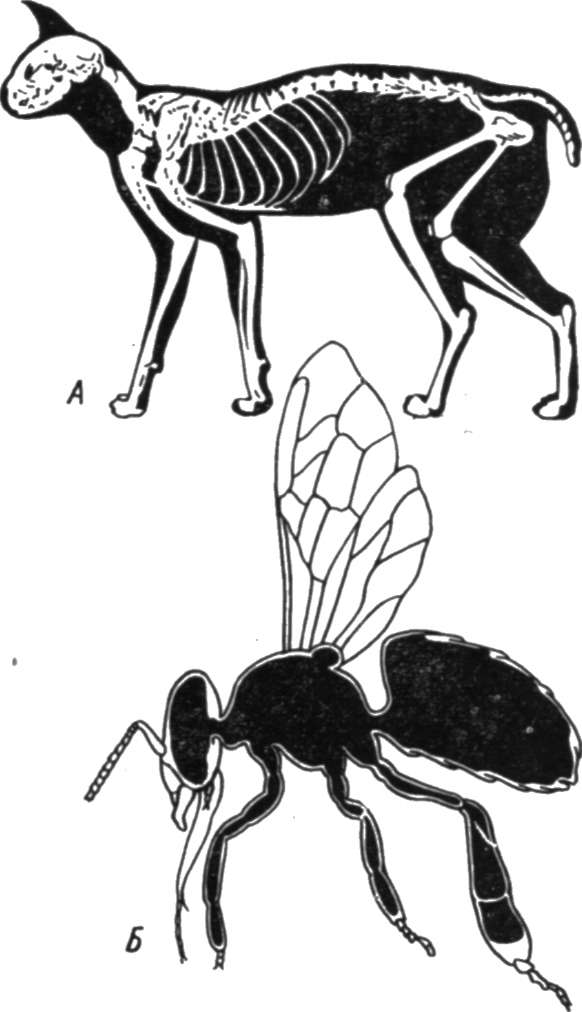 Внешний вид насекомого
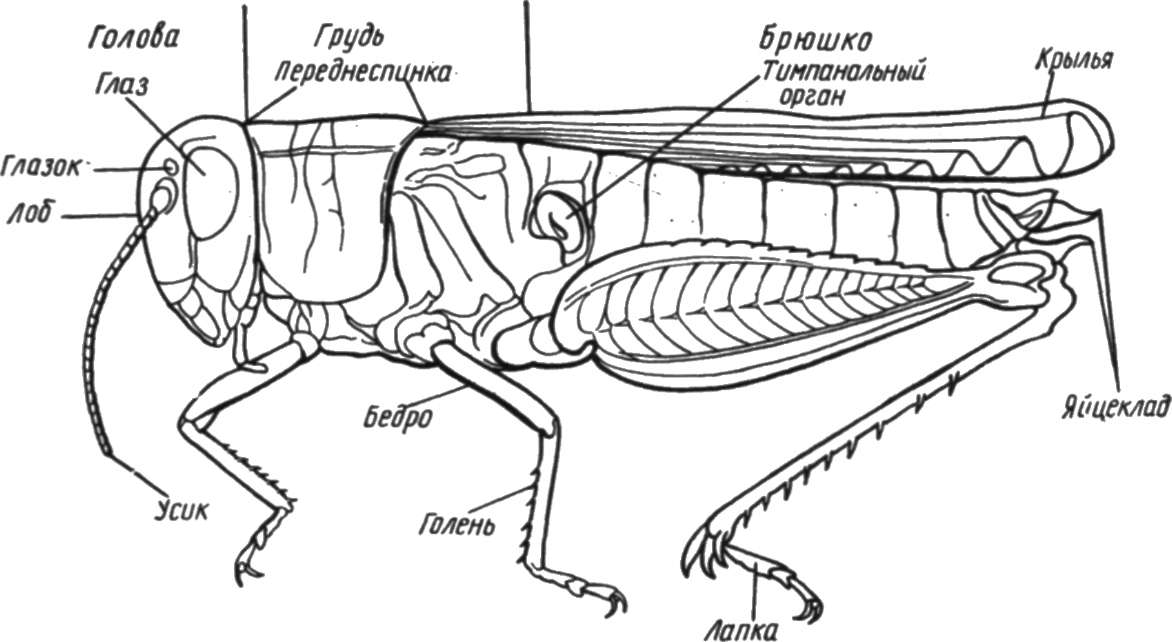 Голова насекомого
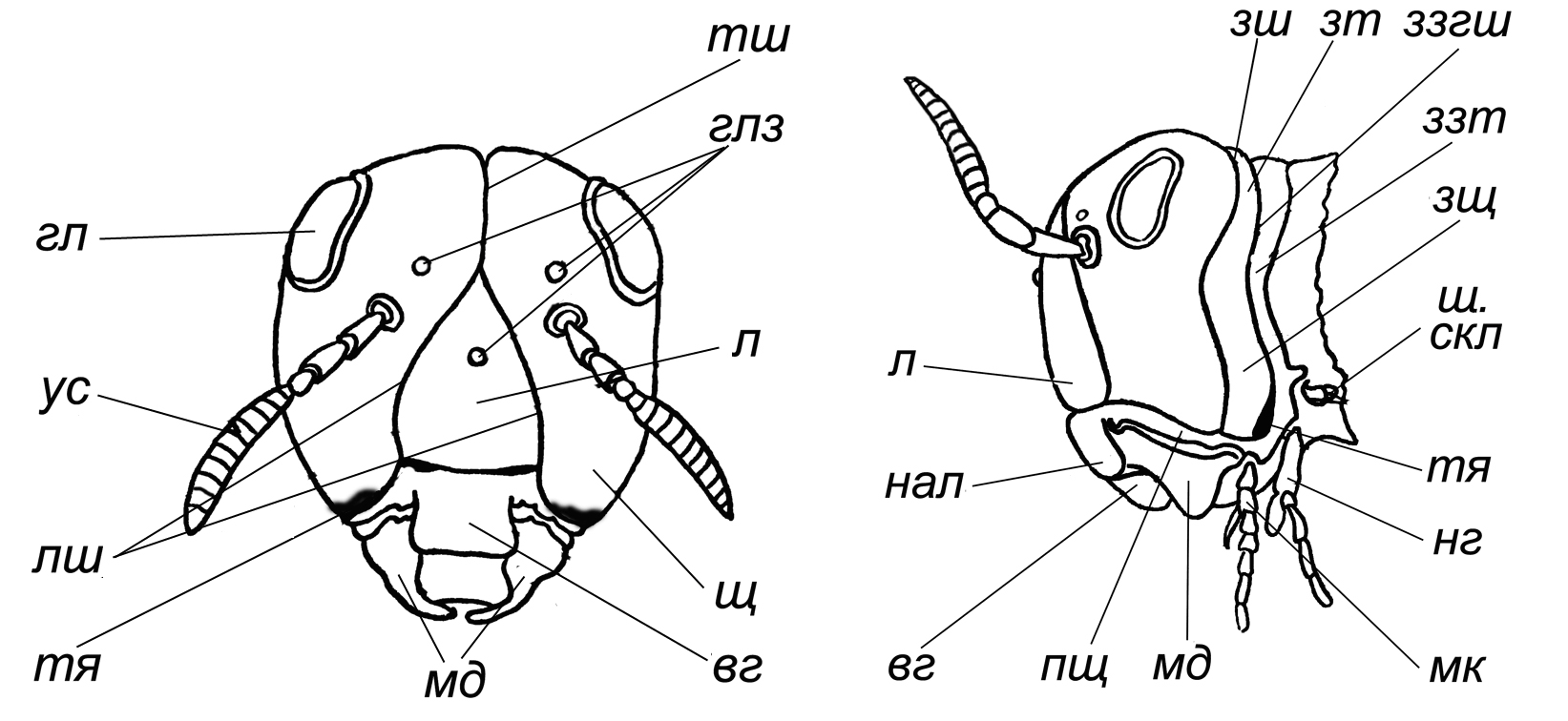 Типы постановки головы у насекомых
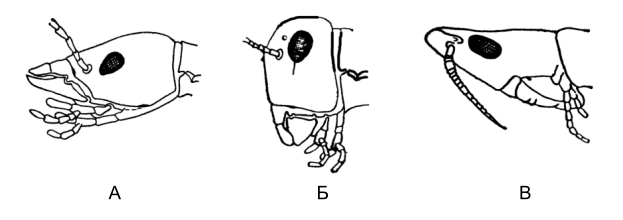 А – гипогнатическая голова; Б – прогнатическая голова; В – опистогнатическая голова
Строение усиков и их виды
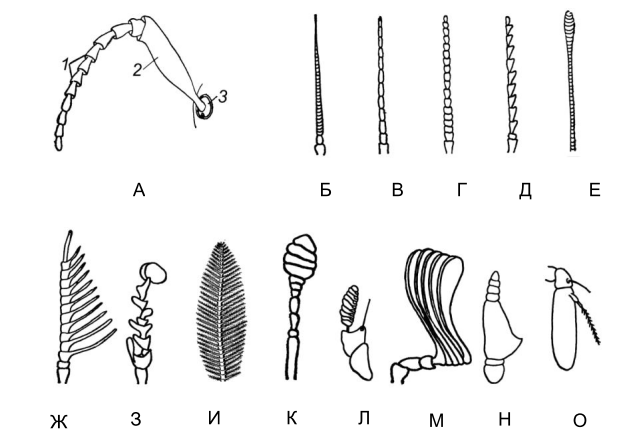 Грызущий ротовой аппарат
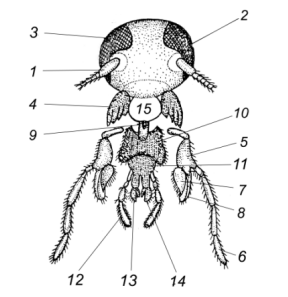 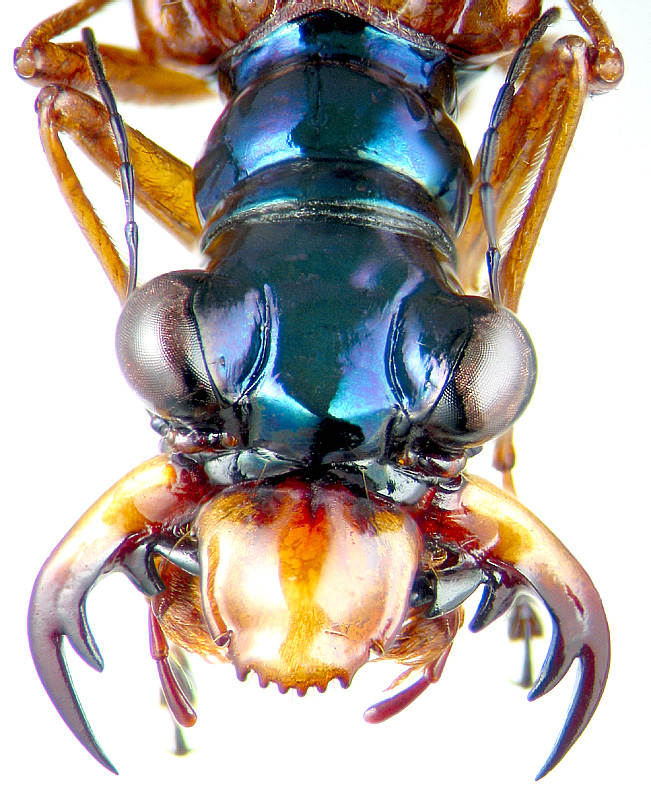 Грызуще-лижущий (А) и сосущий (Б) ротовые аппараты
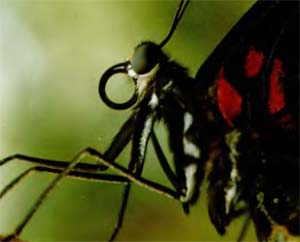 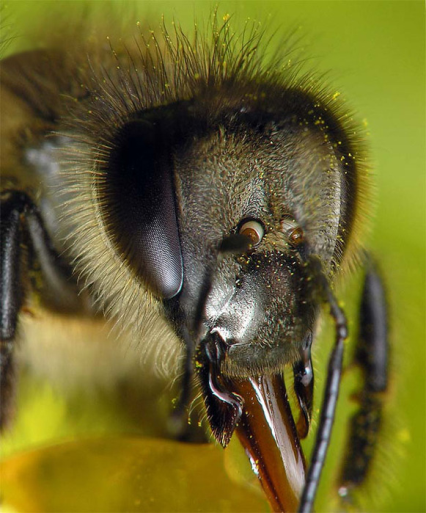 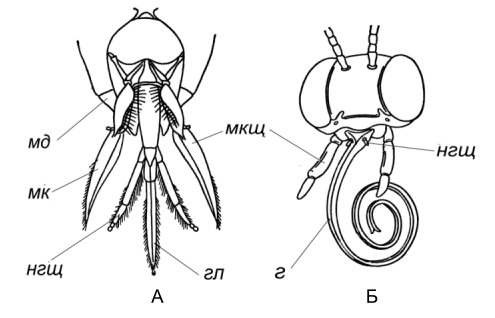 Колюще-сосущий ротовой аппарат
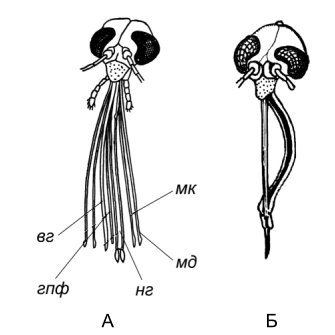 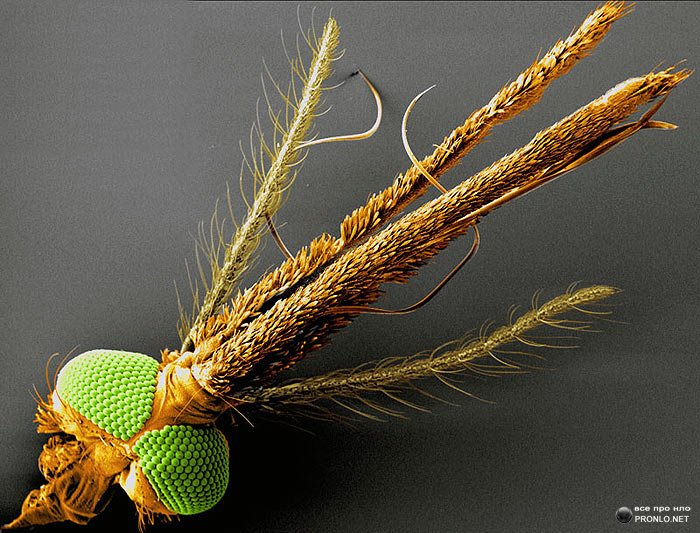 Лижущий ротовой аппарат
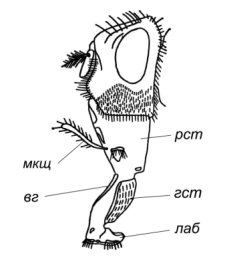 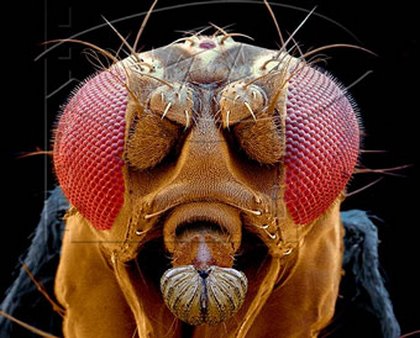 Положение створок лабеллума у мух
Основные положения створок лабеллума: 1 – положение покоя; 2 – скребущее; 
3 – фильтрационное; 4 – питьевое
Преобразования мускоидного ротового аппарата
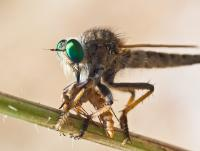 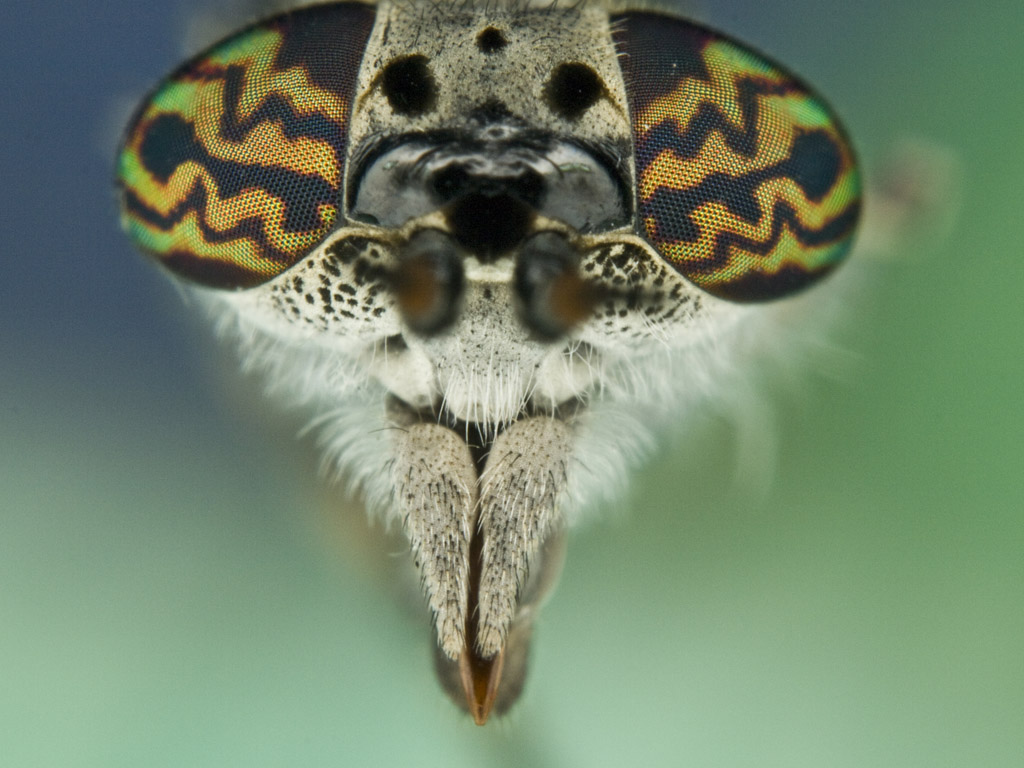